Survey about Social Issues Results
Learning from the Past to Face the Future KA 229
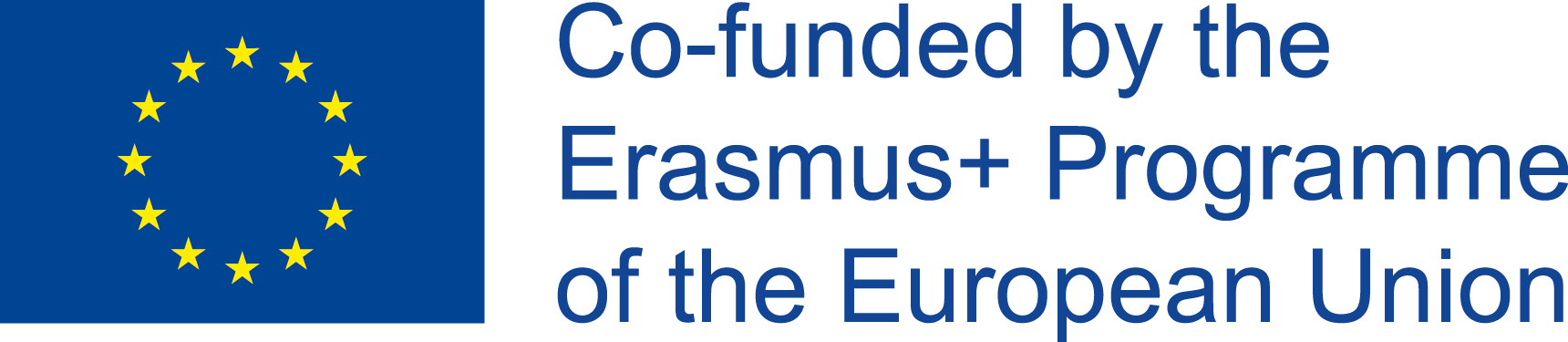 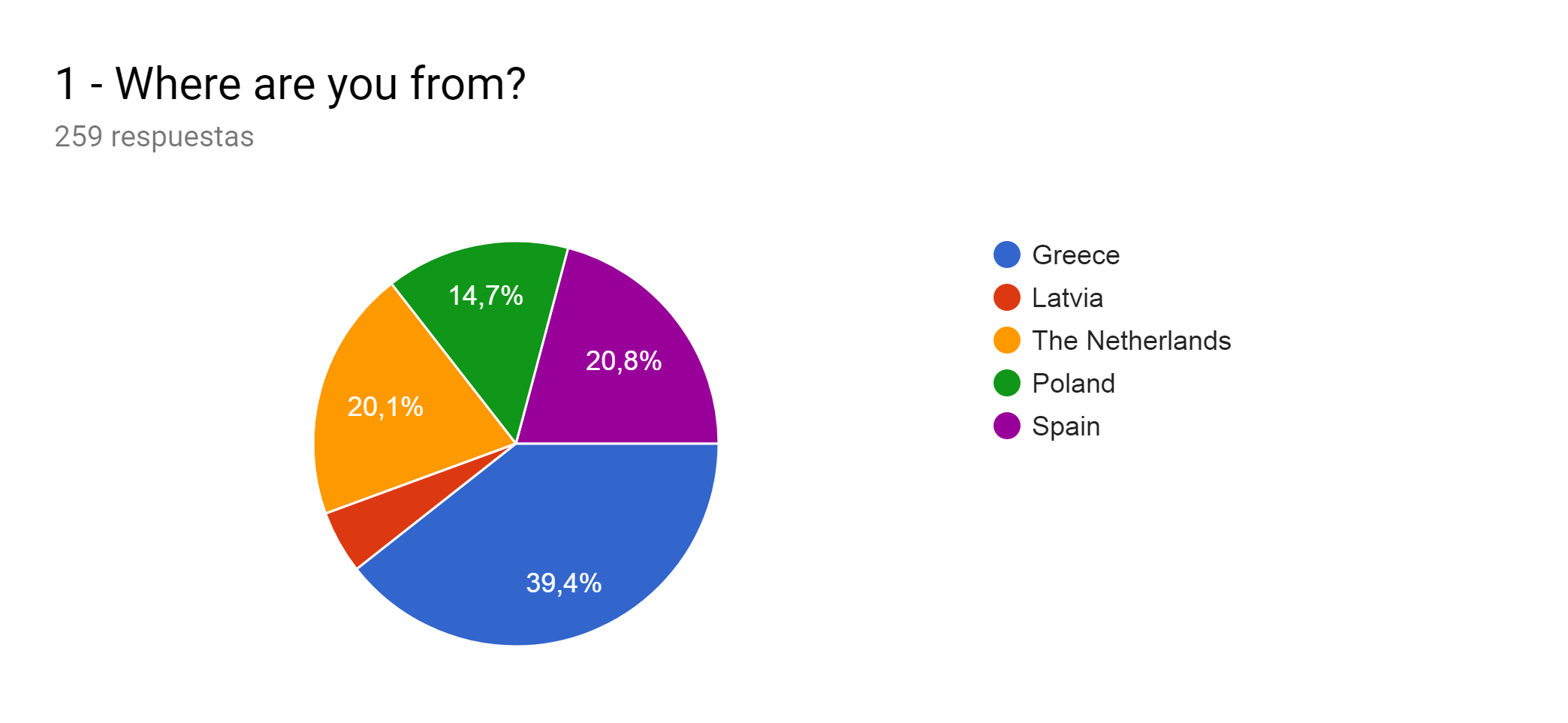 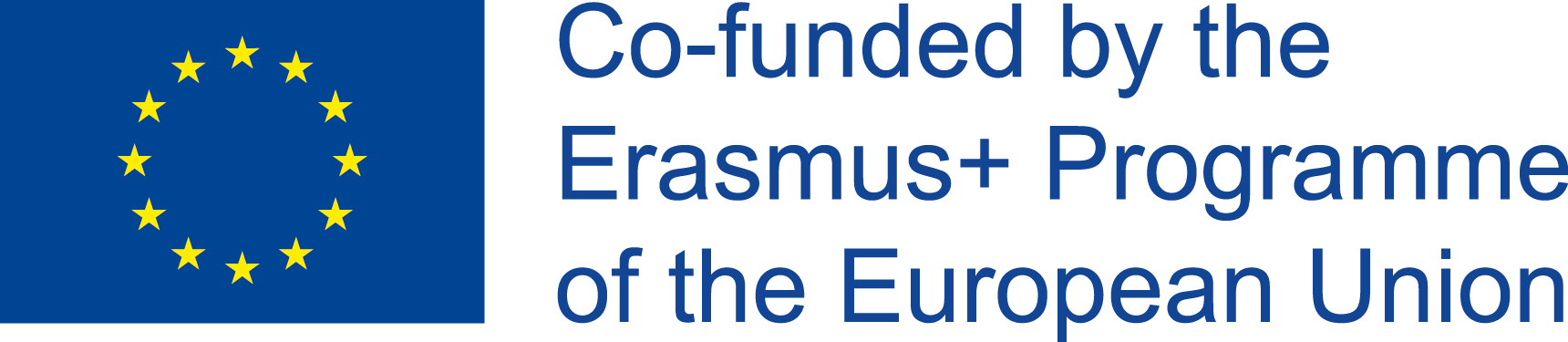 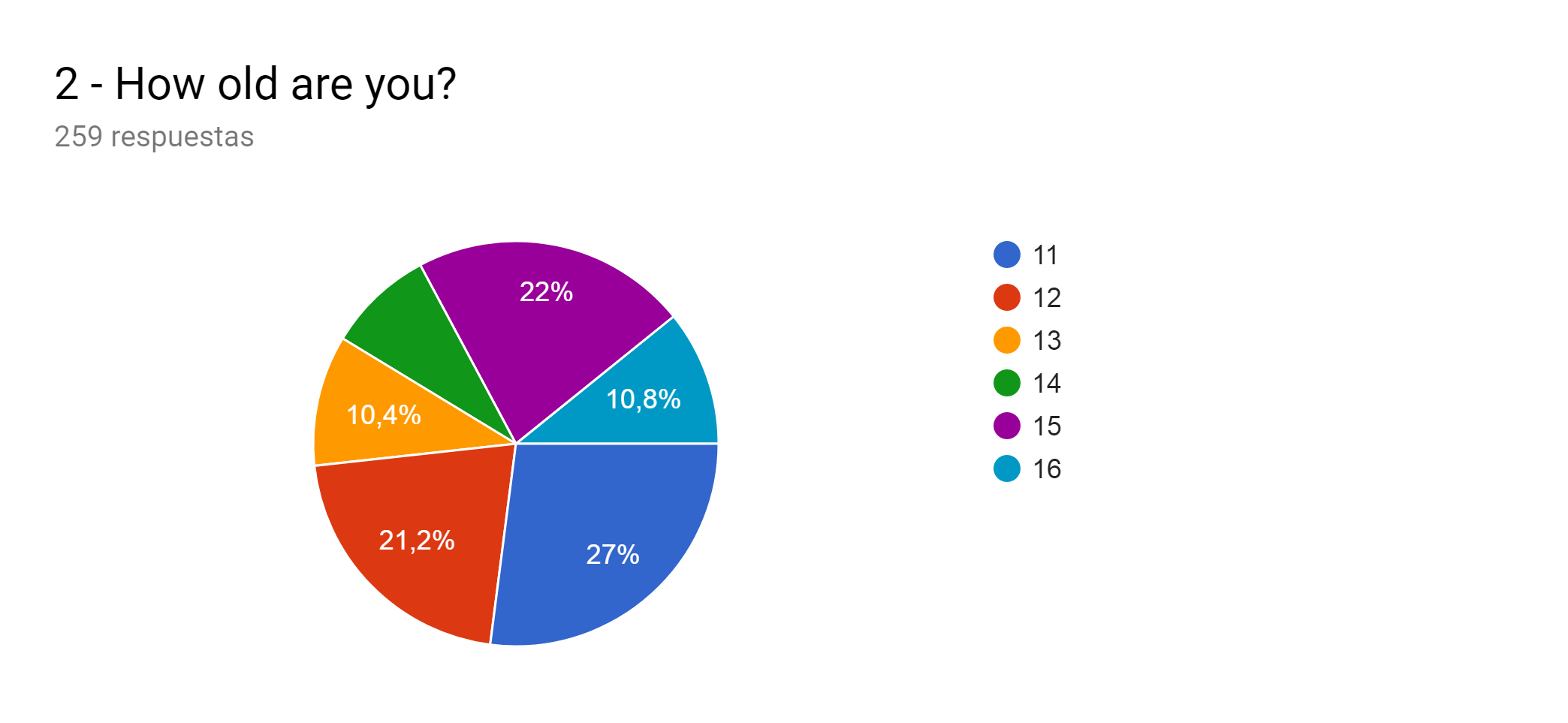 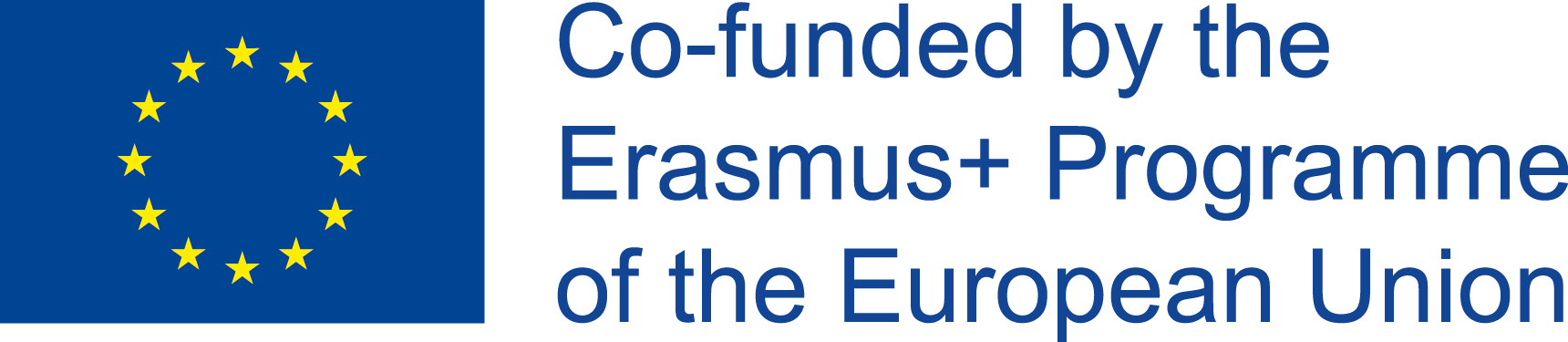 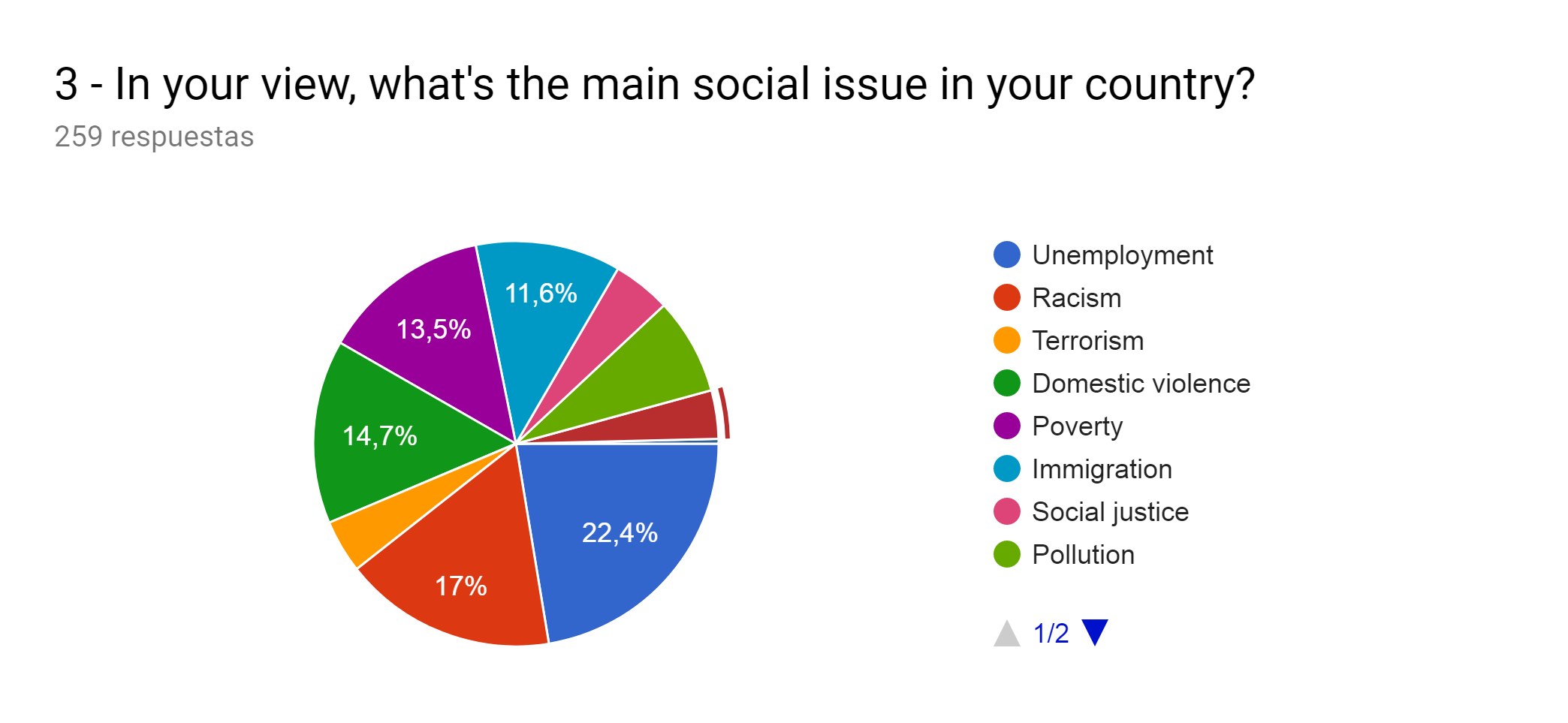 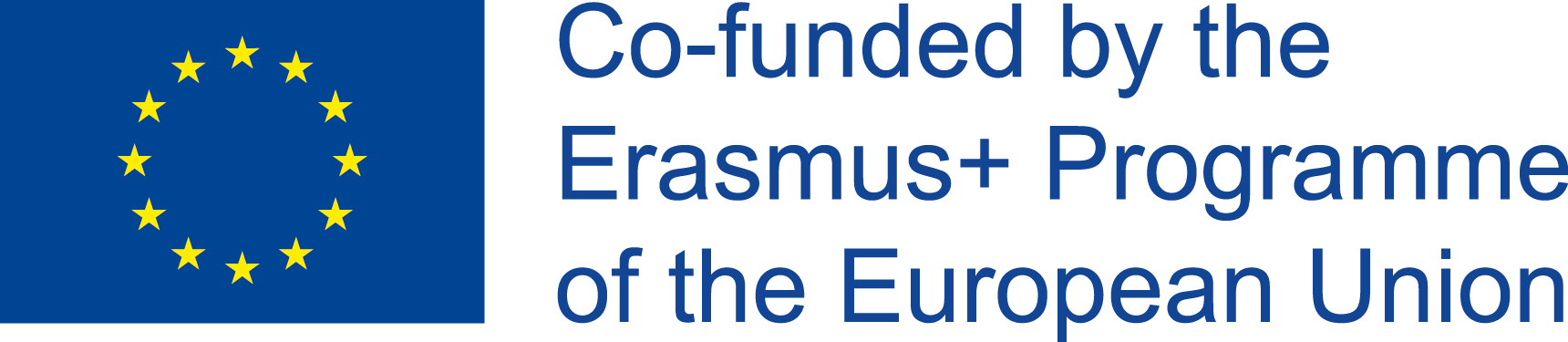 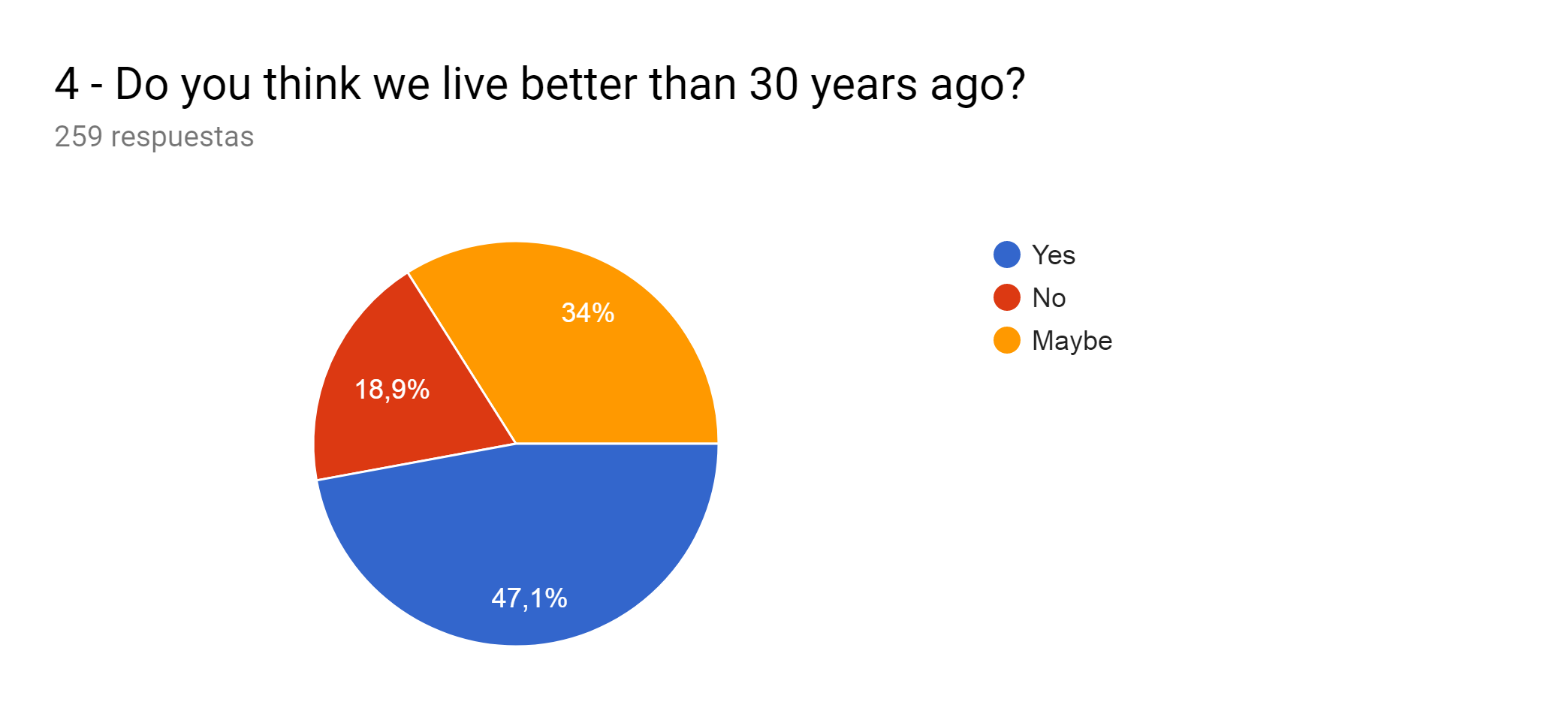 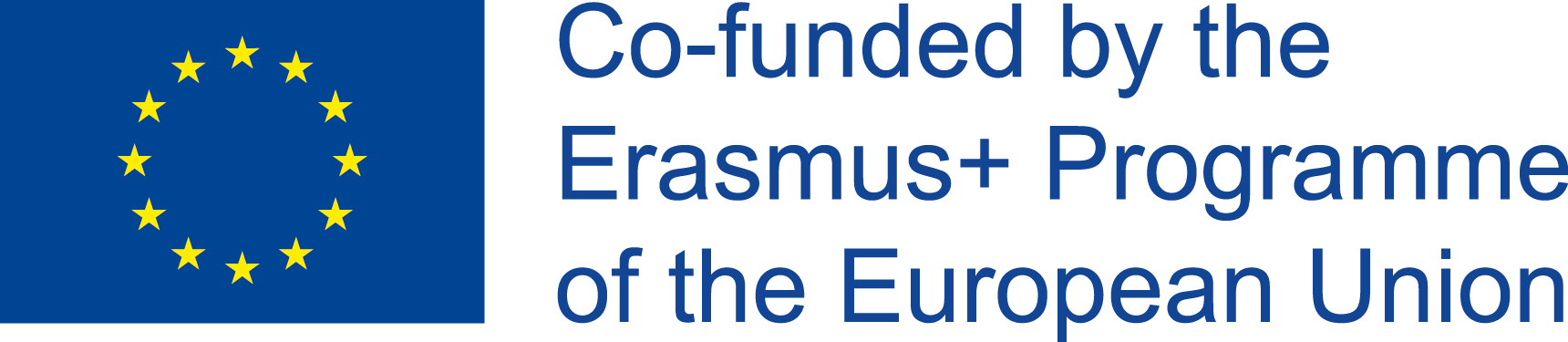 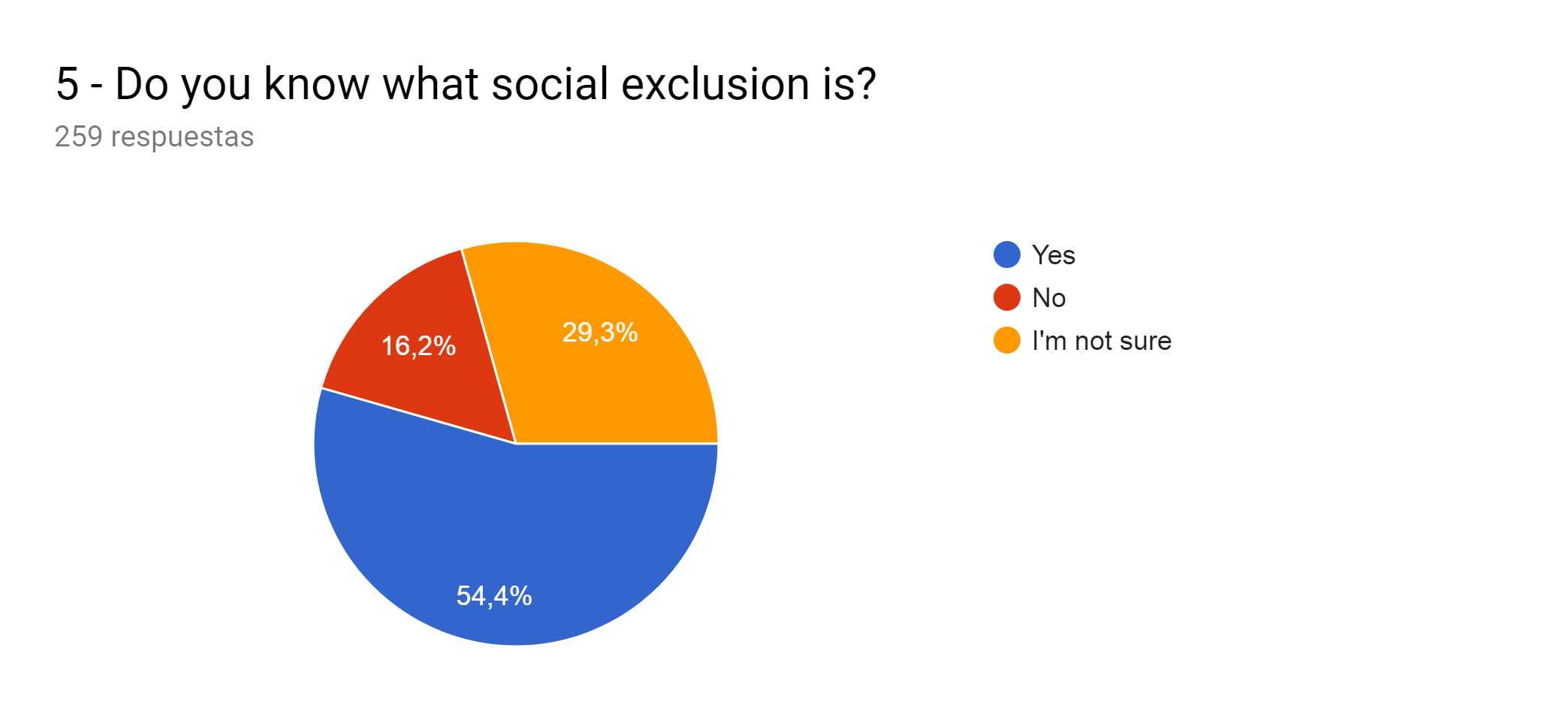 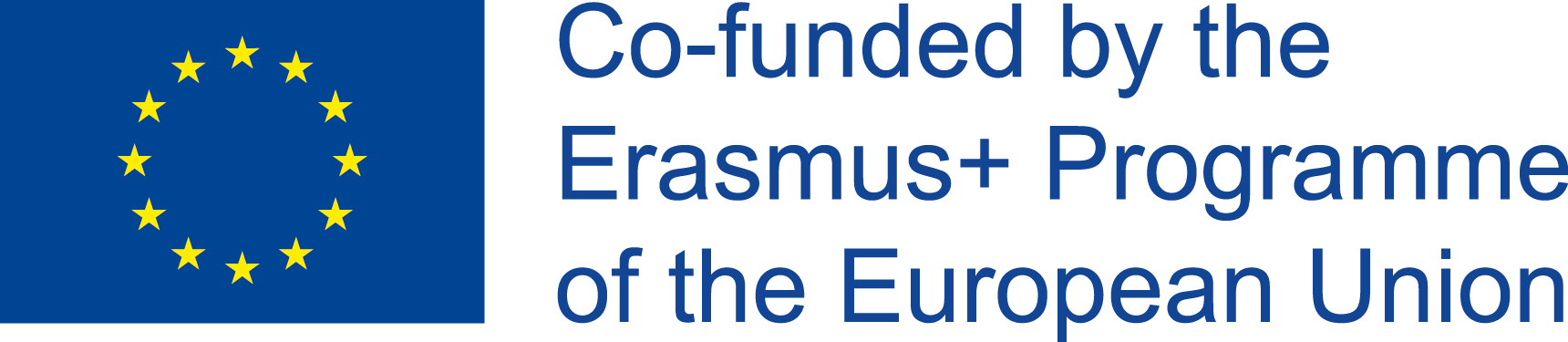 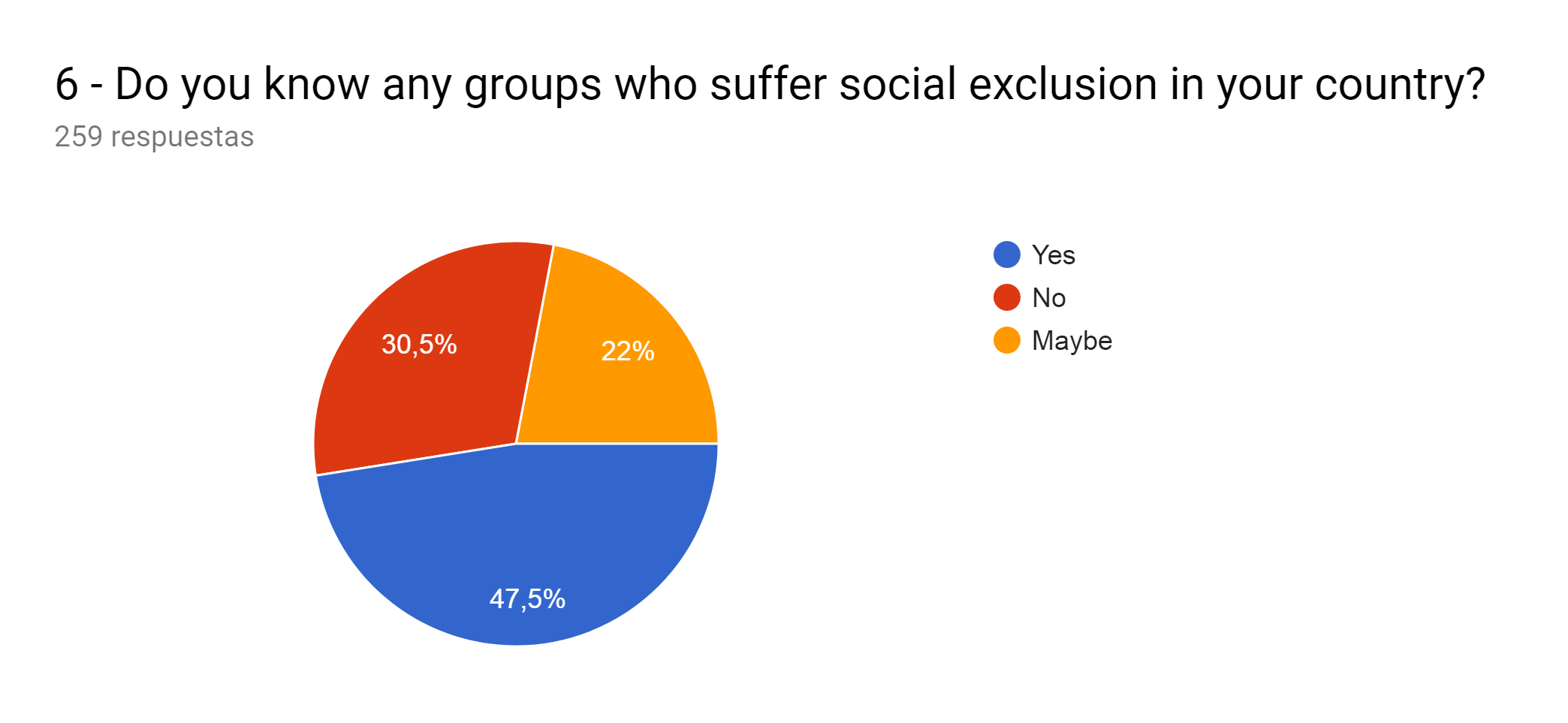 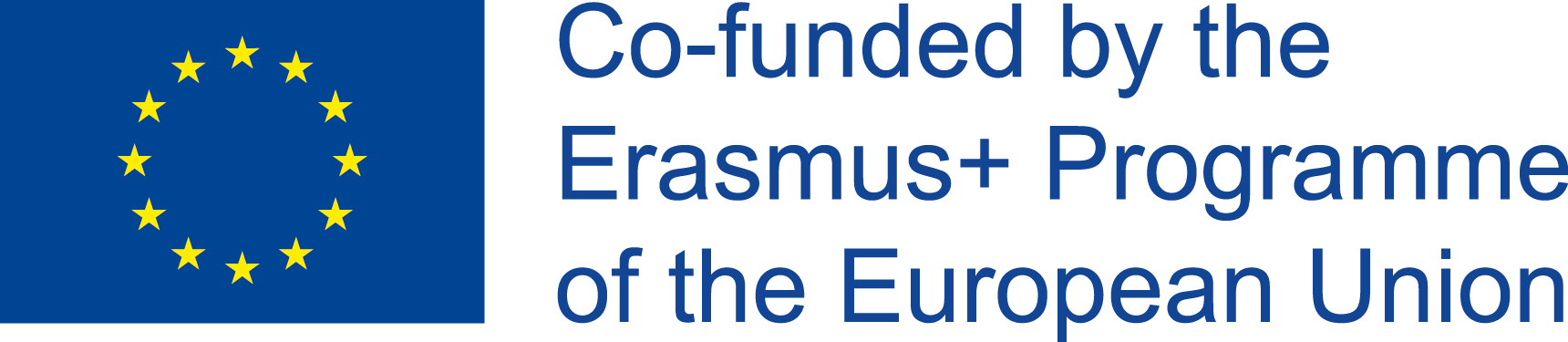 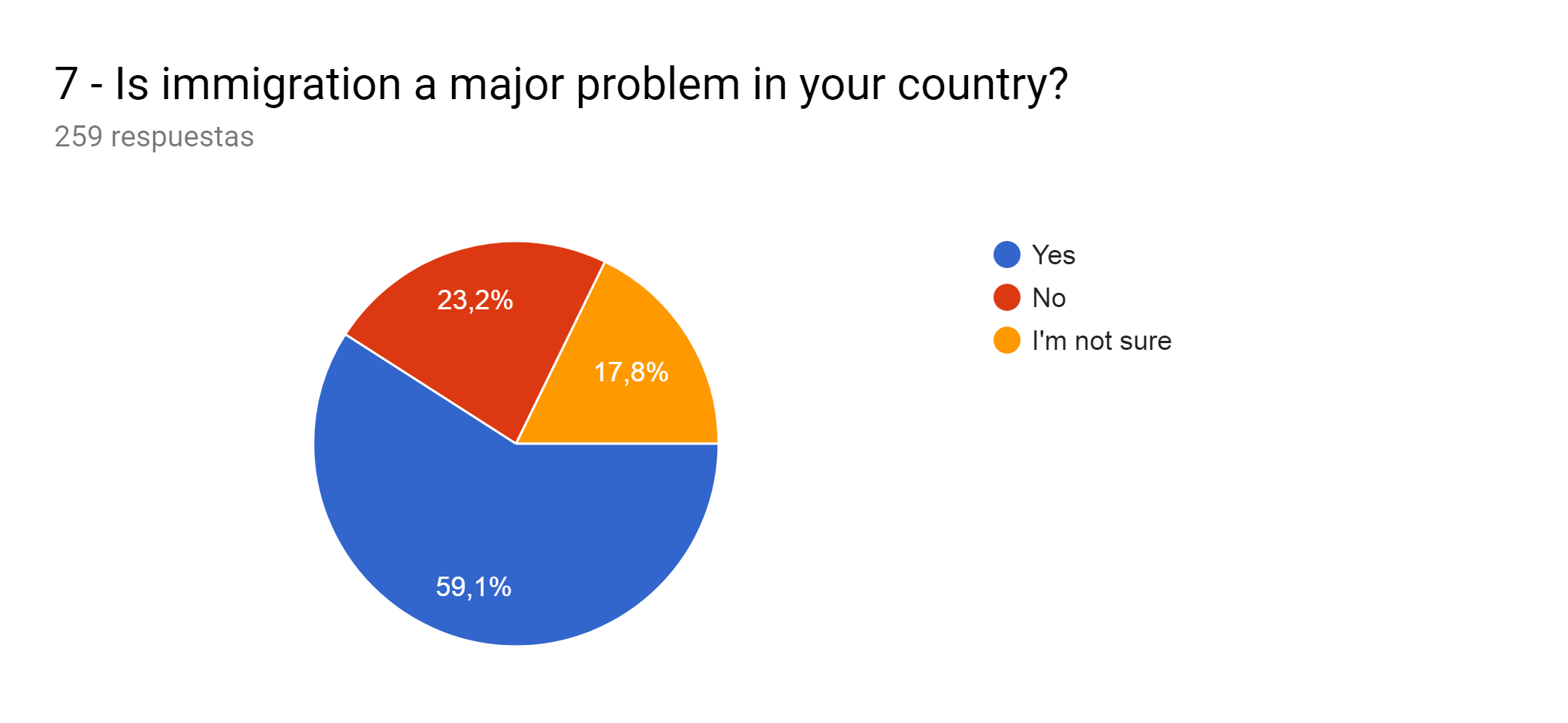 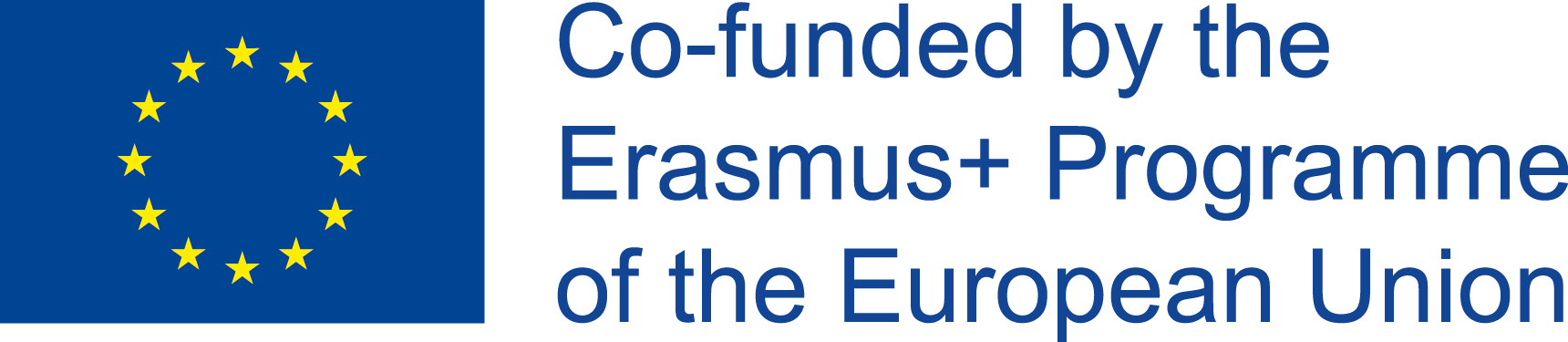 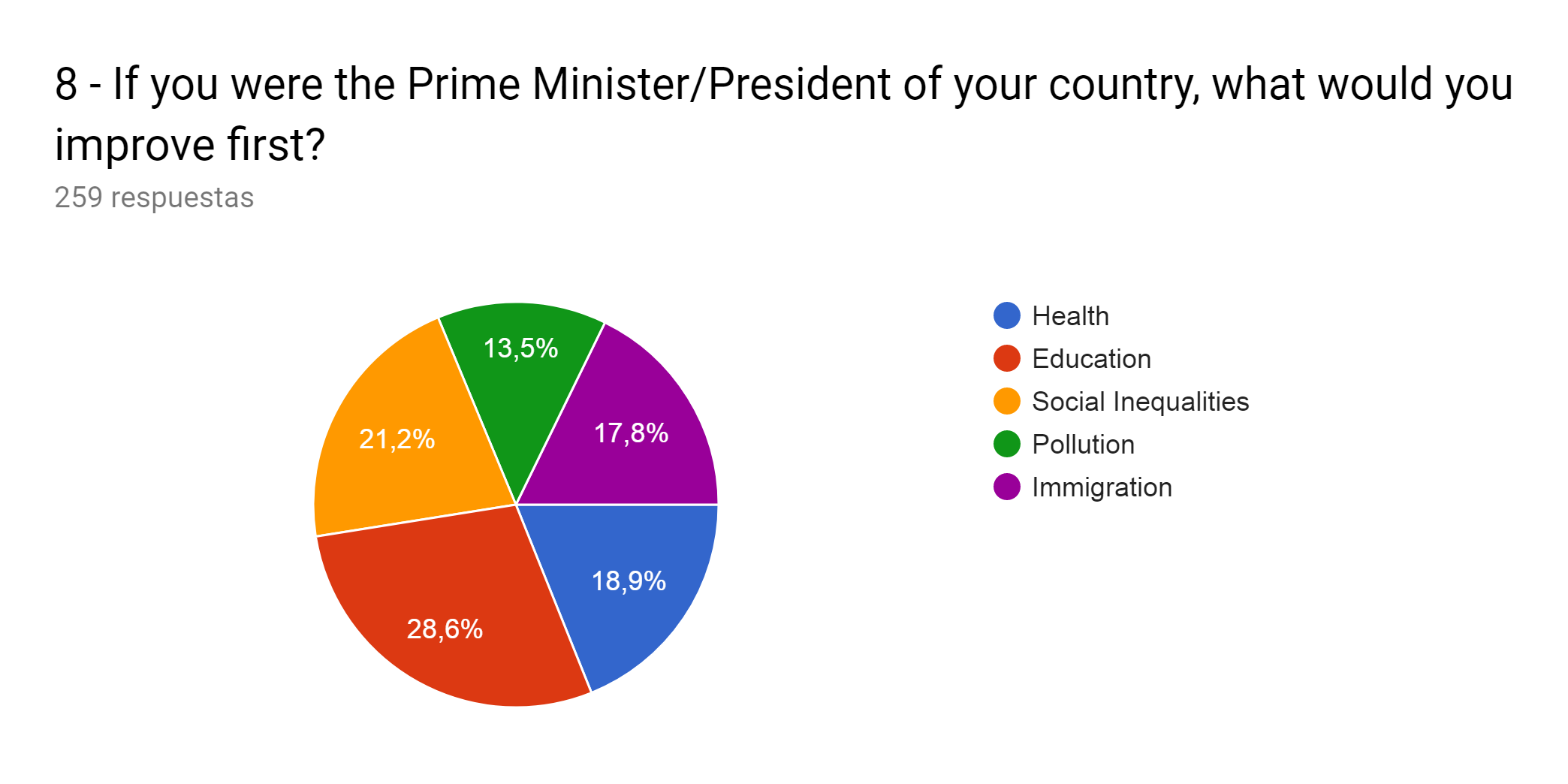 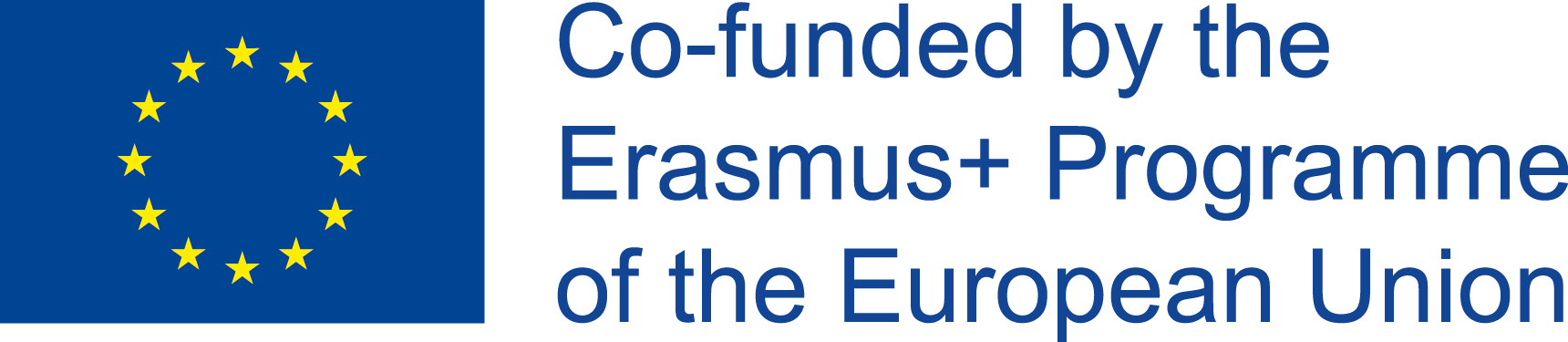